Вводная презентация по английскому языку на тему:
Модальный глагол
must
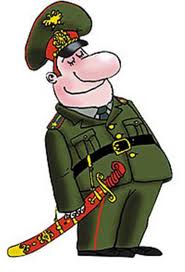 Автор: Глызова О.Н. МБОУ СОШ №41 г. Н-Новгород
Модальный глагол must (должен, обязан)
Употребляется для выражения необходимости, обязанности совершить действие
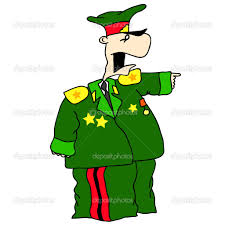 Всегда сочетается с глаголом - действия
+
Children must do their 
homework.

Children must not sleep at school.


Must  children eat fruit?
+ Yes, they must.
- No, they mustn’t
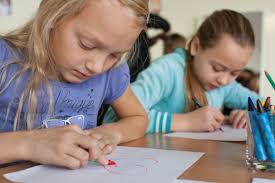 -
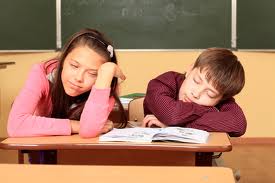 ?
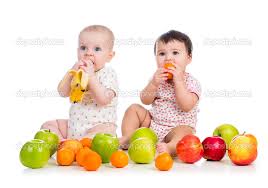 must/mustn’t
We _____________ wash our hands before lunch.
We_____________ come to school in time.
We _____________ swim in the lake in winter.
We _____________ eat soup every day.
We _____________ smoke.
We _____________ help mother about the house.
We _____________ go to the park at night.
must
must
mustn’t
must
mustn’t
must
mustn’t
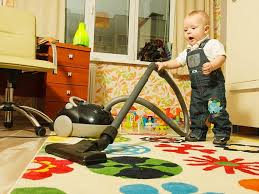 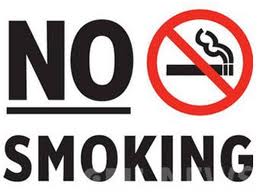 You must know English well!
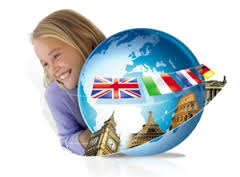